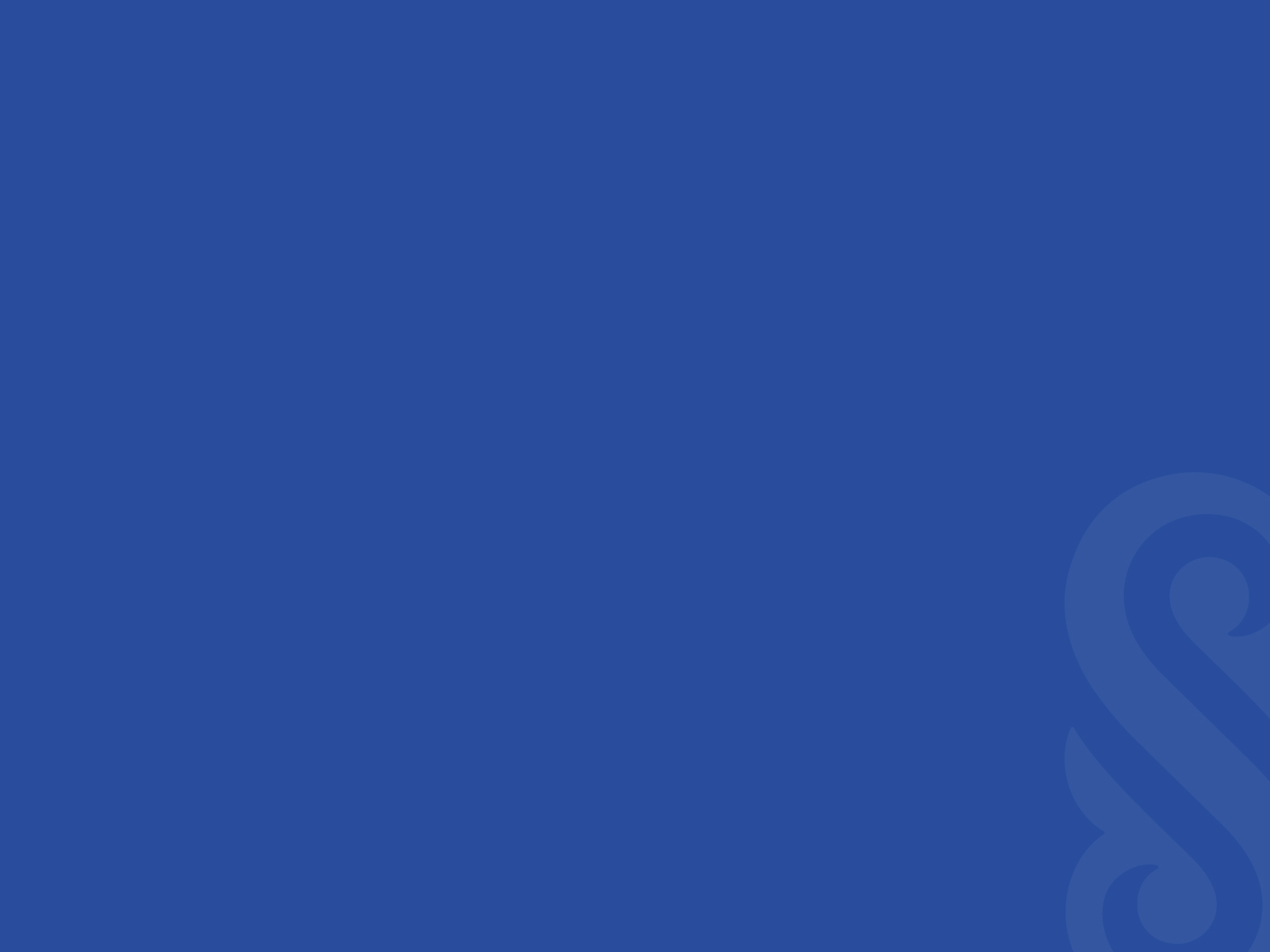 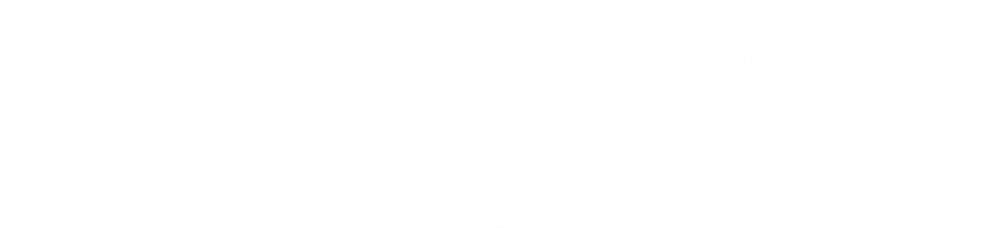 Технология оптической связи Лекция 5
Преподаватель: Куттыбаева Айнур Ермеккалиевна, канд.наук, старший преподаватель  Кафедры «Электроники, телекоммуникации и космических технологии»ainur_k_75@mail.ru
Содержание
Цель лекции
Идея 1 –; 
Идея 2 –;
Идея 3-.
По завершению урока Вы будете знать:
.
2 .
3.
Введение
М И Н И С Т Е Р С Т В О      О Б Р А З О В А Н И Я    И    Н А У К И     Р Е С П У Б Л И К И     К А З А Х С Т А Н                     
КАЗАХСКИЙ НАЦИОНАЛЬНЫЙ ТЕХНИЧЕСКИЙ УНИВЕРСИТЕТ имени К.И. САТПАЕВА
ИНСТИТУТ ДИСТАНЦИОННОГО ОБРАЗОВАНИЯ
Модуляция света - это изменение его параметров в зависи­мости от управляющего (модулирующего) сигнала. С ее помо­щью производят наложение информации на световую волну или световой поток, осуществляющие перенос этой информации.
Модулятор представляет собой устройство, которое управляет параметрами светового потока и изменяет детектируемые свойства световой волны в соответствии с приложен­ным электрическим сигналом. Модулировать можно амплитуду (интенсив­ность), частоту, фазу, поляризацию, направление распростране­ния и пространственное распределение волны или светового по­тока. В оптоэлектронике наиболь­шее распространение получили амп­литудная и фазовая модуляция.
Действие амплитудных модуляторов основывается на физических эффектах, связанных с изменением фазы, а не поглощением света, проходящего через модулятор. Наведенное изменение фазы обуславливает эквивалентное изменение интенсивности.
Фазовые модуляторы используют явление линейного изменения показателя преломления кристаллов в зависимости от величины электрического поля Е, приложенного к кристаллу.
М И Н И С Т Е Р С Т В О      О Б Р А З О В А Н И Я    И    Н А У К И     Р Е С П У Б Л И К И     К А З А Х С Т А Н                     
КАЗАХСКИЙ НАЦИОНАЛЬНЫЙ ТЕХНИЧЕСКИЙ УНИВЕРСИТЕТ имени К.И. САТПАЕВА
ИНСТИТУТ ДИСТАНЦИОННОГО ОБРАЗОВАНИЯ
модуляторы света
МОДУЛЯТОРЫ СВЕТА - устройства для управления параметрами световых потоков (амплитудой, частотой, фазой, поляризацией). Простейшие амплитудные M. с.- механич. прерыватели светового луча, в качестве к-рых используют вращающиеся и колеблющиеся заслонки, призмы, зеркала, а также вращающиеся растры. Однако быстродействие и надёжность таких M. с. невелики. Наиб. широкое практич. применение получили M. с. на основе физ. эффектов, при к-рых внеш. поля меняют оптич. характеристики среды, таких, как электрооптические Поккельса эффект и Керра эффект ,магнитооптический Фарадея эффект, фотоупругость и сдвиг края полосы поглощения (Келдыша - Франца эффект).
Фазовые M. с. на основе эффекта Поккельса используют линейное изменение показателя преломления не-центросимметричных кристаллов в зависимости от величины электрич. поля E, в к-ром находится кристалл:

где n0 - показатель преломления кристалла в отсутствие внеш. ноля, r - электрооптич. коэф., зависящий от свойств и ориентации кристалла, направления поля E и поляризации проходящего света.
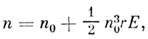 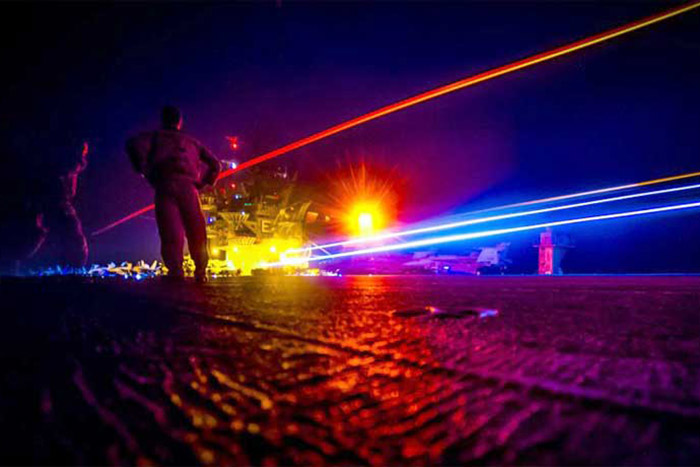 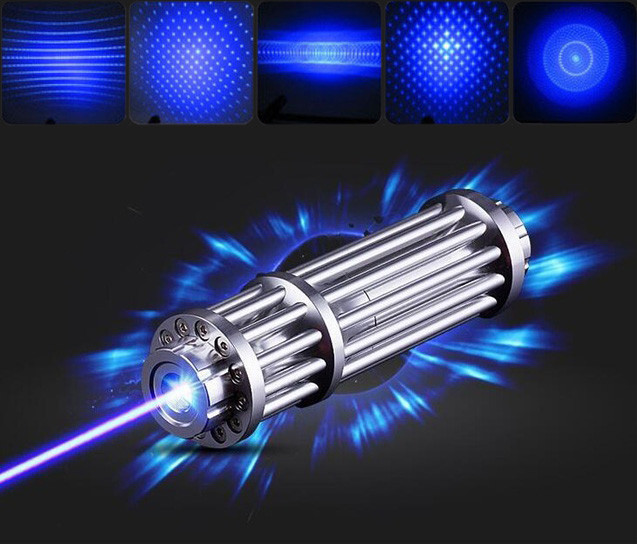 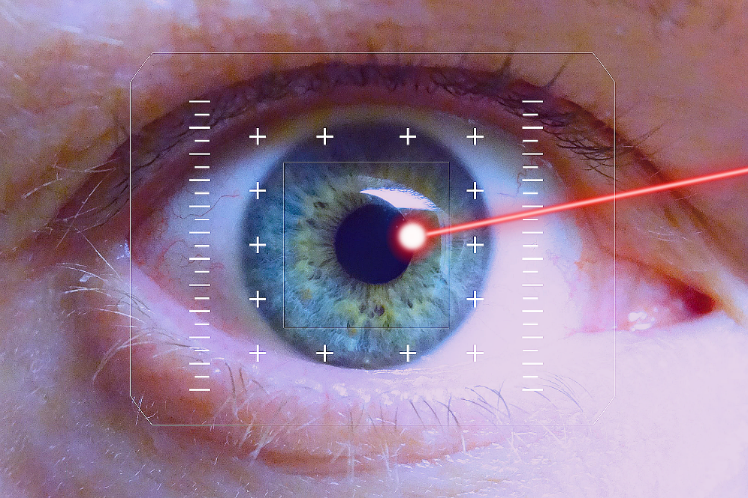 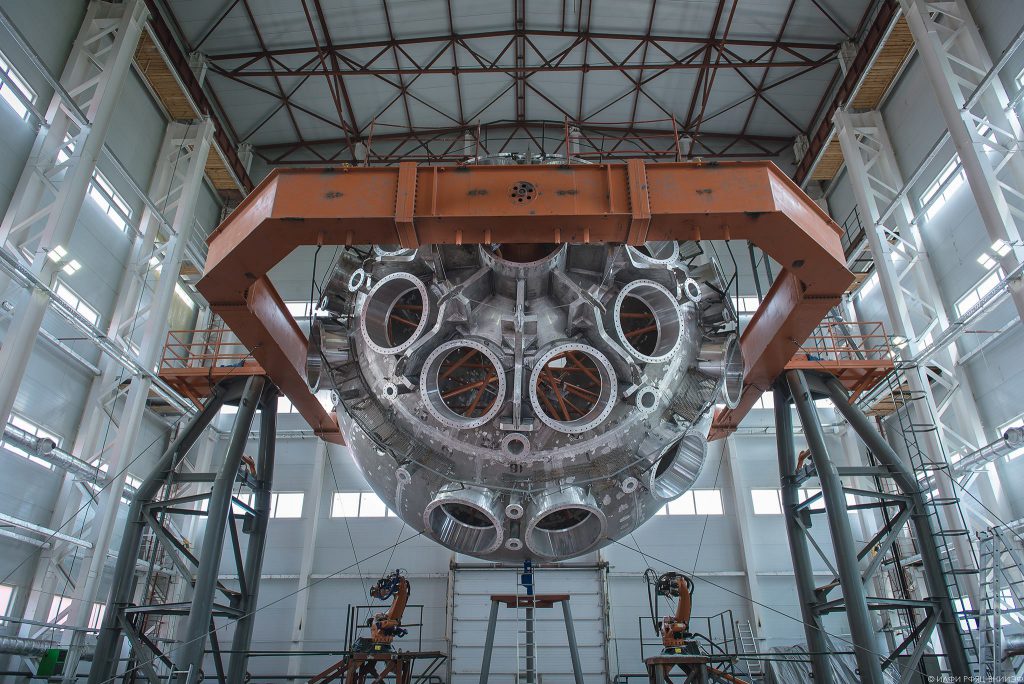 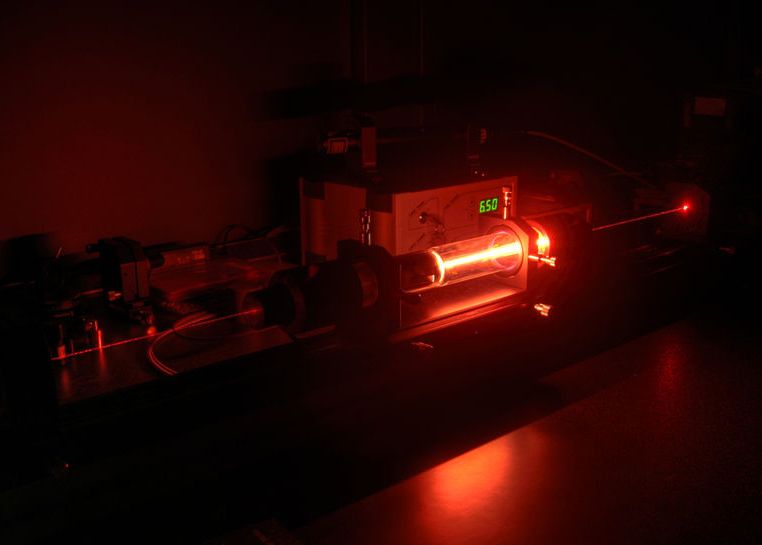 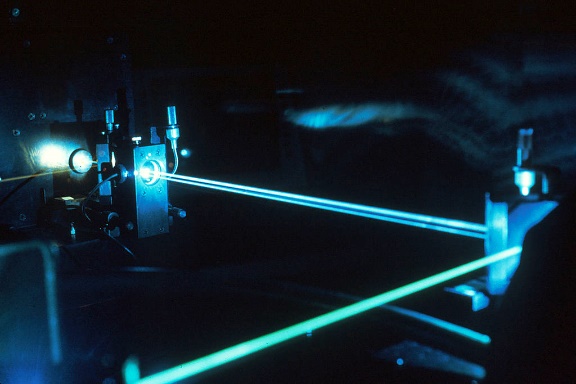 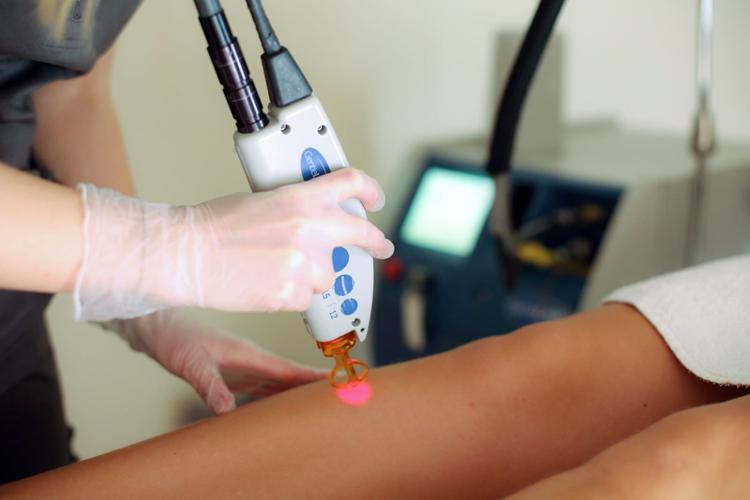 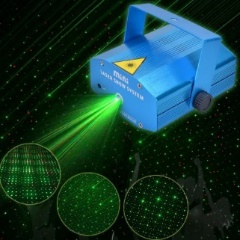 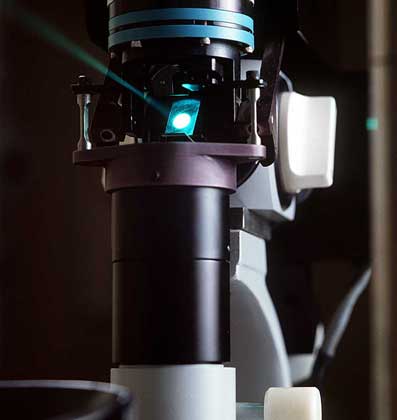 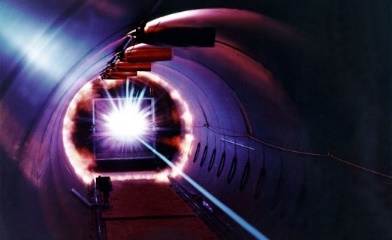 Что такое лазер?
Лазер (от англ. laser, акроним от light amplification by stimulated emission of radiation «усиление света посредством вынужденного излучения»), или оптический квантовый генератор — это устройство, преобразующее энергию накачки (световую, электрическую, тепловую, химическую и др.) в энергию когерентного, монохроматического, поляризованного и узконаправленного потока излучения.
Первый твердотельный лазер был построен в 1960 году американским физиком Теодором Майманом. Это был рубиновый лазер.
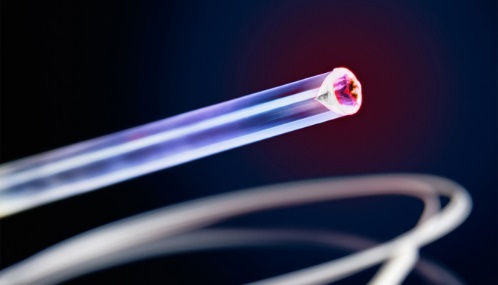 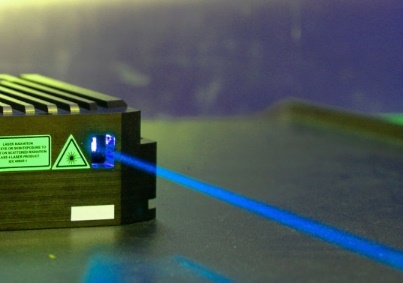 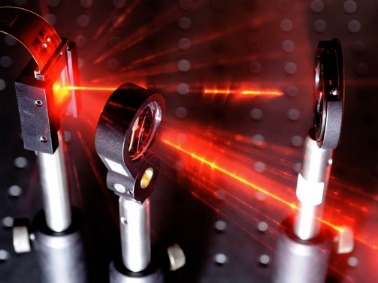 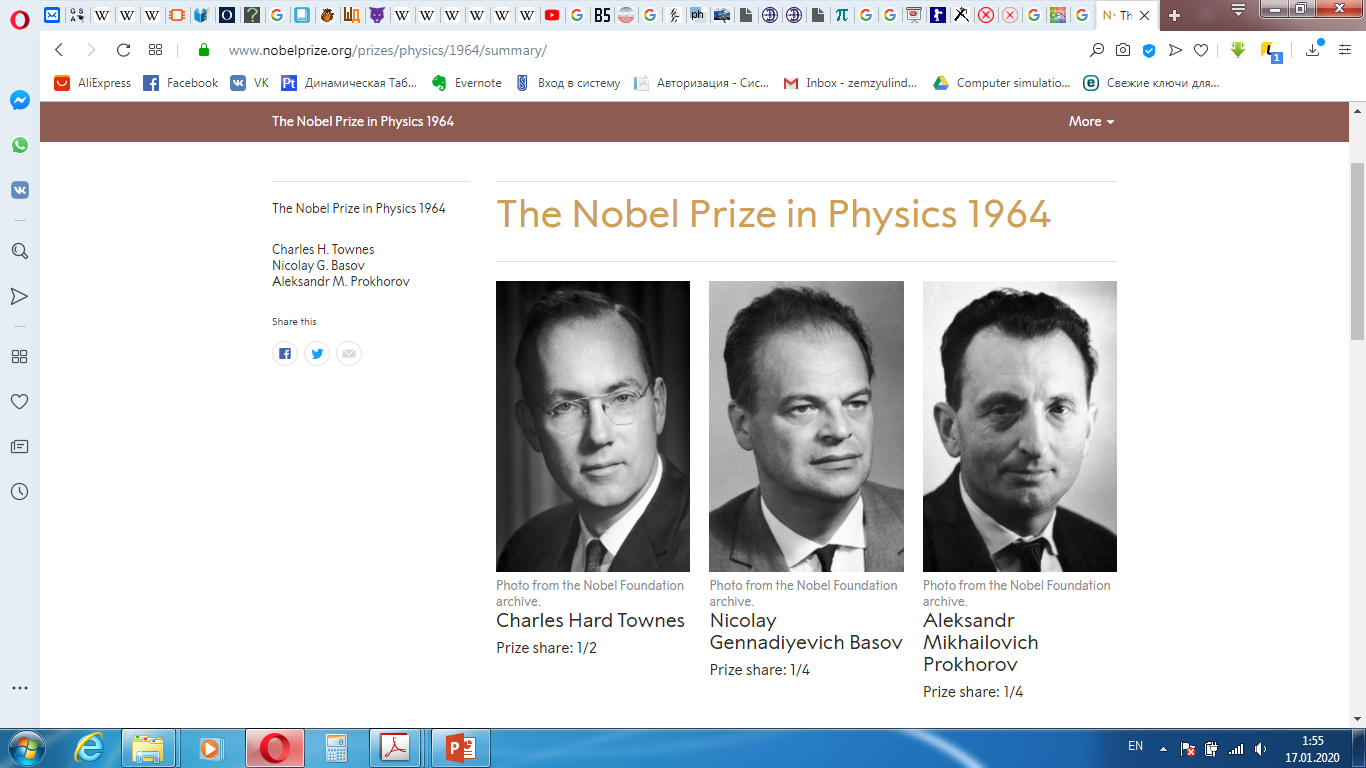 Нобелевская премия по физике 1964 г. была разделена: одна половина была присуждена Чарльзу Хард Таунсу, а другая половина - Николаю Геннадиевичу Басову и Александру Михайловичу Прохорову "за фундаментальные работы в области квантовой электроники, которые привели к созданию осцилляторов и усилителей, основанных на принципе мазер-лазер".
Виды лазеров
*схема неполная; указаны только основные виды лазеров
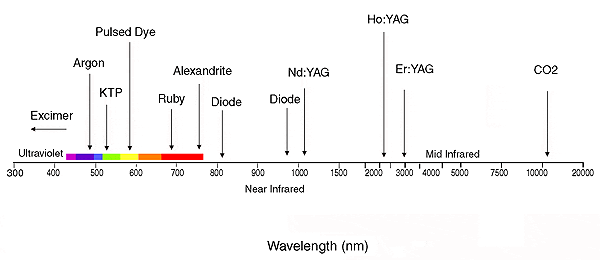 Source: https://arbat-esthetic.ru/pics/BIG--1456526721.gif
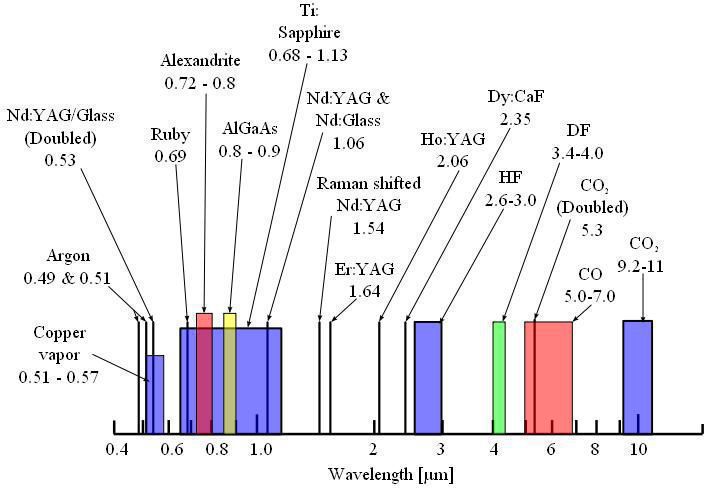 Source: http://laserportal.ru/contentimages/5_001.jpg
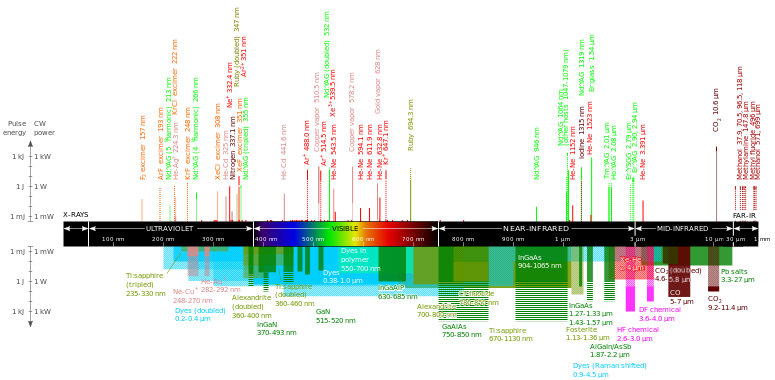 Source: https://upload.wikimedia.org/wikipedia/commons/thumb/4/48/Commercial_laser_lines.svg/775px-Commercial_laser_lines.svg.png
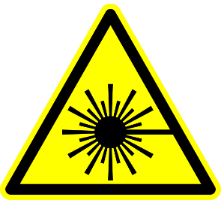 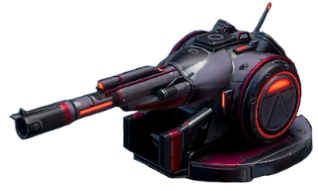 Чтобы понять принцип работы полупроводникового лазера (и др. видов лазеров тоже), необходимо начать с «азов»…
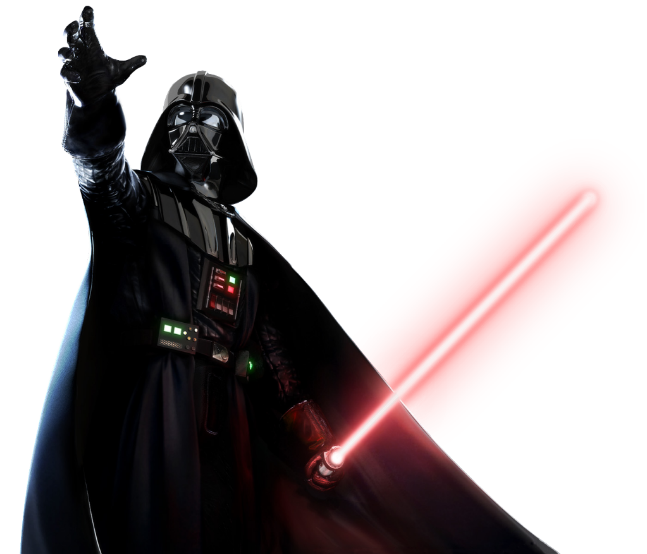 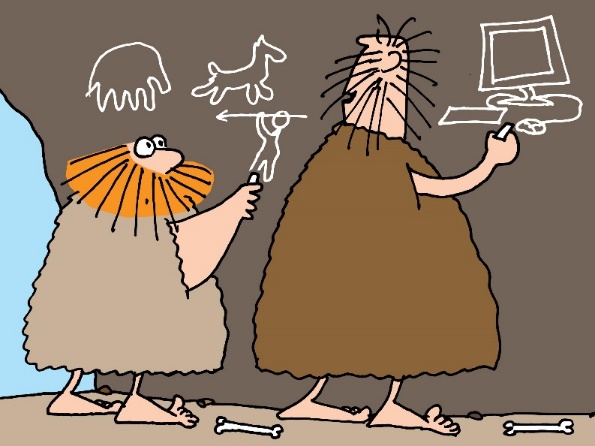 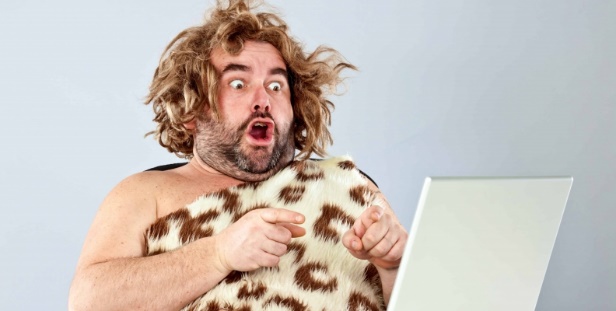 Рубиновый лазер
Как упоминалось выше, первый квантовый генератор света был создан в 1961 году Т. Мейманом на рубине. 
Рубин - это твёрдый кристалл, основой которого является корунд, т.е. кристалл окиси алюминия (Al2O3), в котором небольшая часть атомов алюминия (около 0,05%) замещена ионами хрома Cr 3+
Рубину придают форму цилиндрического стержня, концы которого тщательно отполированы, посеребрены, и служат зеркалами для лазера. 
Для освещения рубинового стержня применяют импульсные ксеноновые газоразрядные лампы-вспышки, имеющие форму спиральной трубки, обвивающейся вокруг рубинового стержня.
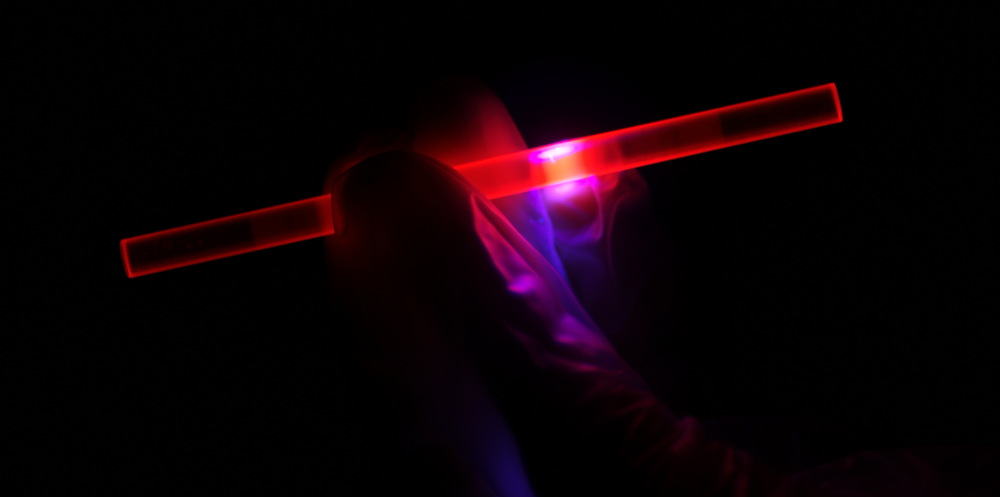 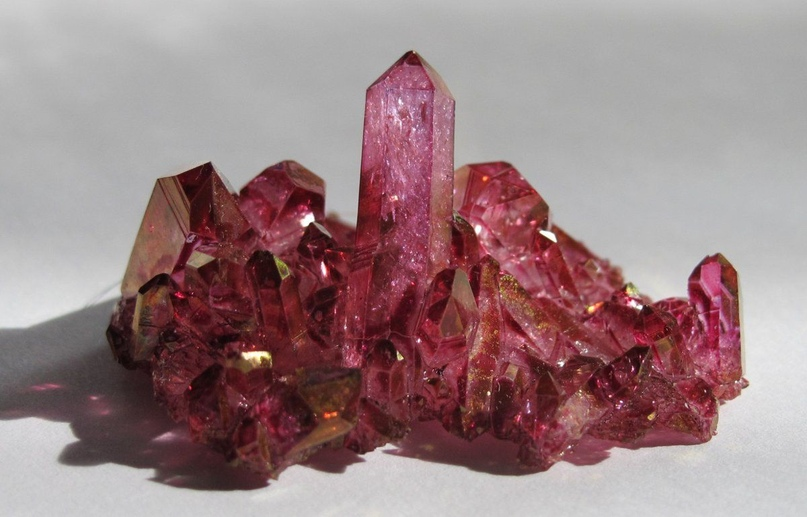 Устройство рубинового лазера
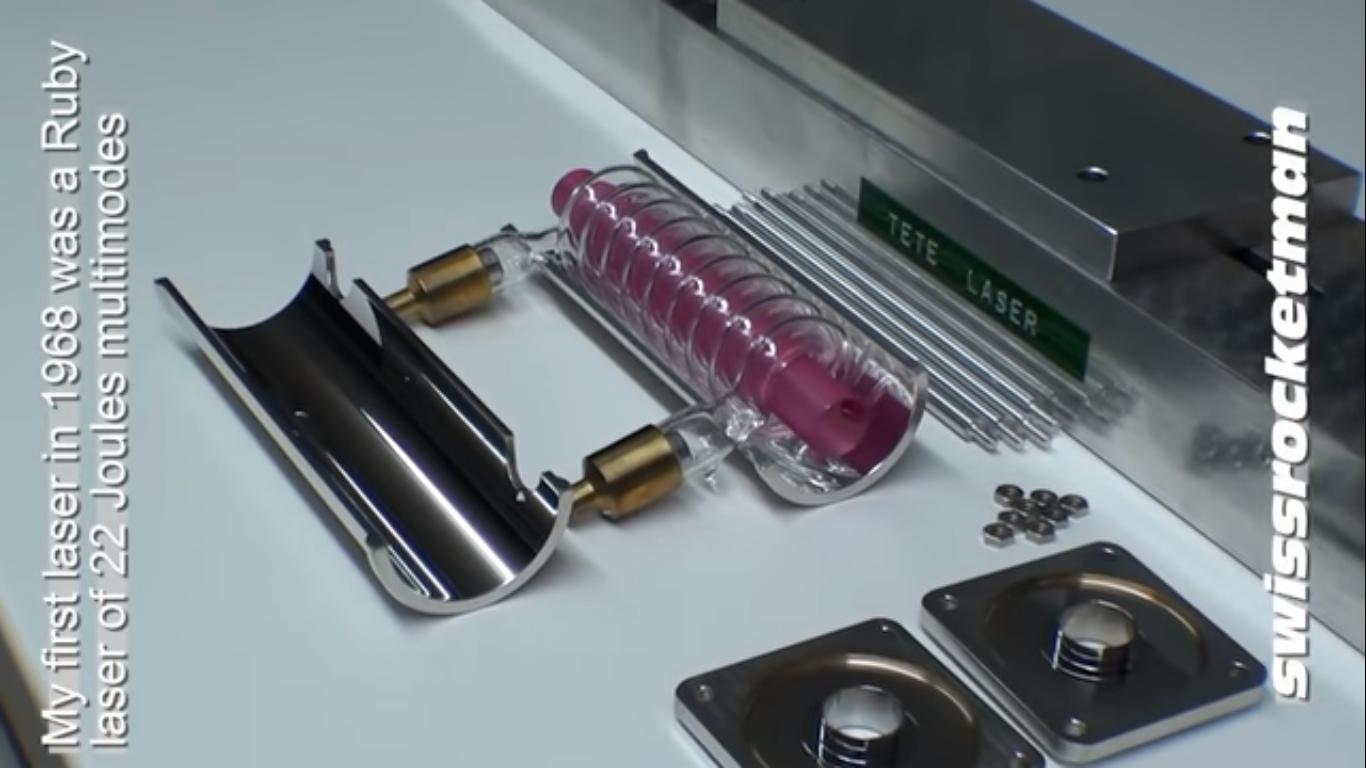 Устройство рубинового лазера
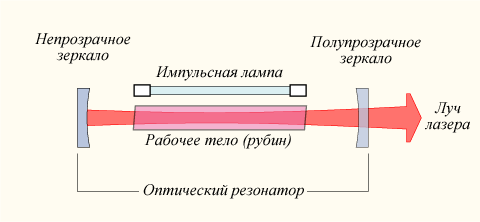 Устройство рубинового лазера
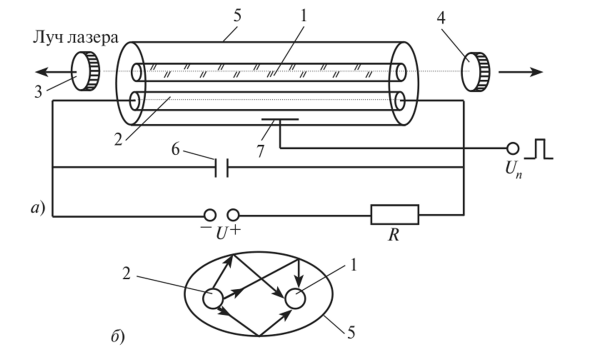 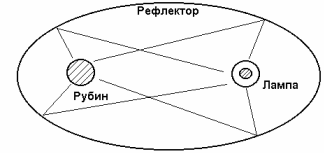 Принцип работы лазеров
Примечание: Излучение не возникает «из ничего»! Работа всех лазеров подчиняется закону сохранения энергии!!!
1) Накачка лазера — процесс перекачки энергии внешнего источника в рабочую среду лазера.
Накачка может быть:
- оптическая;
- электрическая;
- тепловая (газодинамическая);
- химическая.
Принцип работы лазеров
«накачка»
«накачка»
а – трёхуровневая система
б – четырёхуровневая система
Принцип работы лазеров
2) Атом переходит из основного состояния с энергией E0 в возбуждённое с энергией около E2. В этом состоянии атом может находиться сравнительно недолго (порядка 10−8 с), почти сразу происходит безызлучательный переход на уровень E1, на котором атом может находиться значительно дольше (до 10−3 с), это так называемый метастабильный уровень.
Процесс, в результате которого электроны большей части атомов в системе переходят из «основного» в «возбуждённое» энергетическое состояние (т.е. в с состояние с большей энергией) и «оседают» на метастабильных уровнях называется «созданием инверсии электронных населённостей »
Принцип работы лазеров
а – трёхуровневая система
б – четырёхуровневая система
Принцип работы лазеров
3) Излучение – испускание лазером электромагнитного излучения (в видимой, инфракрасной или ультрафиолетовой области спектра)
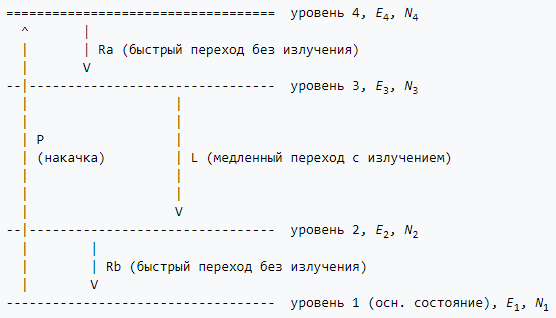 Схема переходов электронов в трёхуровневых (слева) и четырёхуровневых (справа) системах
Принцип работы лазеров
λ – длина волны, (м)
𝜈 – частота, (Гц)
c = 3∙108 м/с – скорость света в вакууме
h = 6,62∙10-34 Дж∙с – постоянная Планка
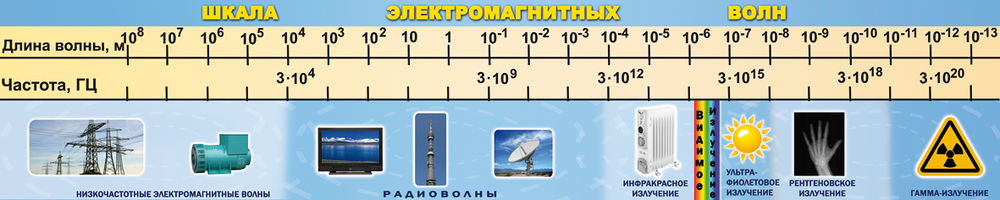 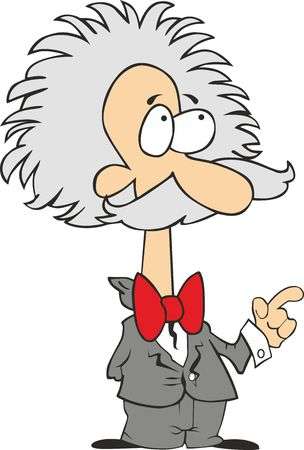 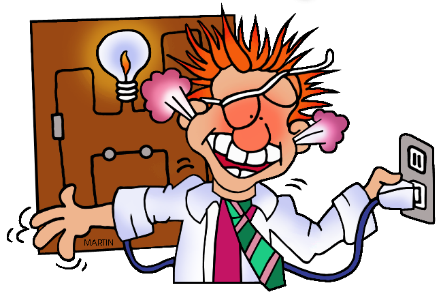 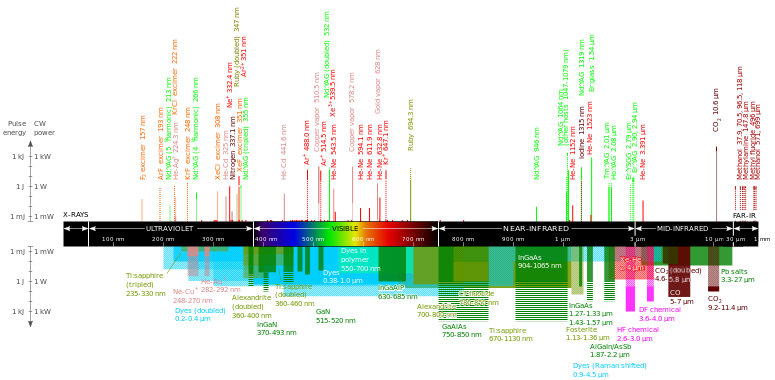 Source: https://upload.wikimedia.org/wikipedia/commons/thumb/4/48/Commercial_laser_lines.svg/775px-Commercial_laser_lines.svg.png
Итак, чтобы лазер работал нужно:
1) передать энергию в активную среду лазера
2) накопить там энергию
3) «выпустить» эту энергию за очень короткий промежуток времени
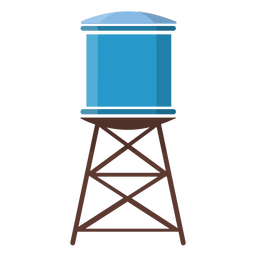 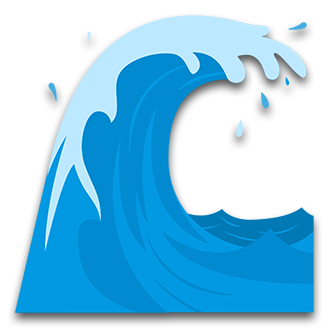 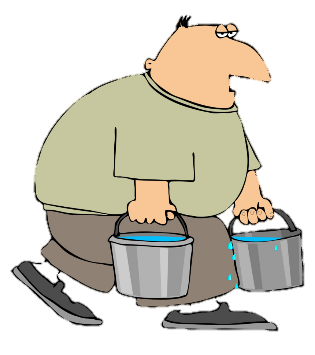 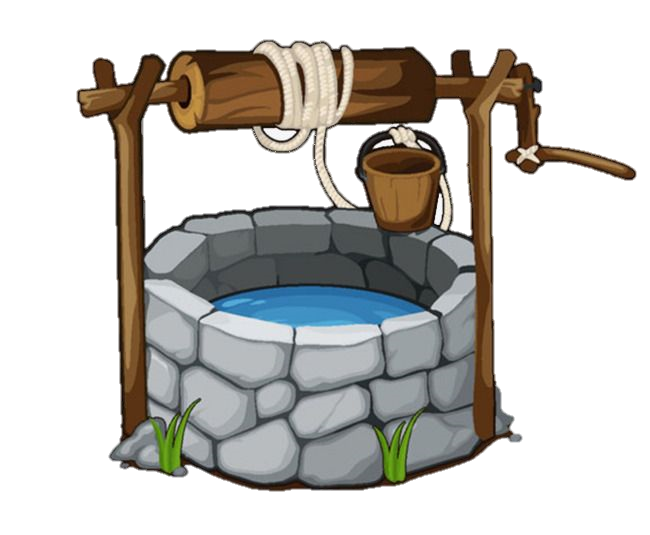